Skip Lists
Prepared by Shmuel Wimer
Courtesy of Prof. Dror Rawitz
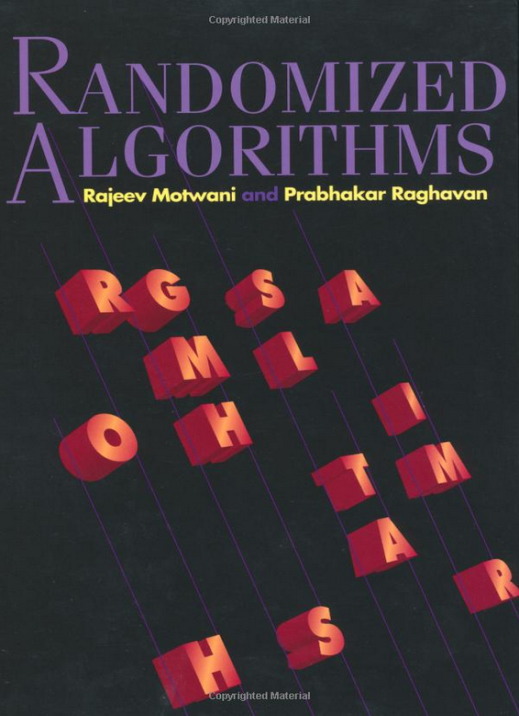 September 2024
Algorithms and DS II: Skip Lists
1
September 2024
Algorithms and DS II: Skip Lists
2
September 2024
Algorithms and DS II: Skip Lists
3
September 2024
Algorithms and DS II: Skip Lists
4
September 2024
Algorithms and DS II: Skip Lists
5
September 2024
Algorithms and DS II: Skip Lists
6
Space Analysis
September 2024
Algorithms and DS II: Skip Lists
7
September 2024
Algorithms and DS II: Skip Lists
8
Run-Time Analysis
50
31
39
50
20
31
39
40
50
38
39
40
44
50
55
17
20
25
31
September 2024
Algorithms and DS II: Skip Lists
9
September 2024
Algorithms and DS II: Skip Lists
10
(a)
(b)
September 2024
Algorithms and DS II: Skip Lists
11
(b)
(a)
September 2024
Algorithms and DS II: Skip Lists
12
September 2024
Algorithms and DS II: Skip Lists
13